Proposals
What they are. What they do. And how they look.
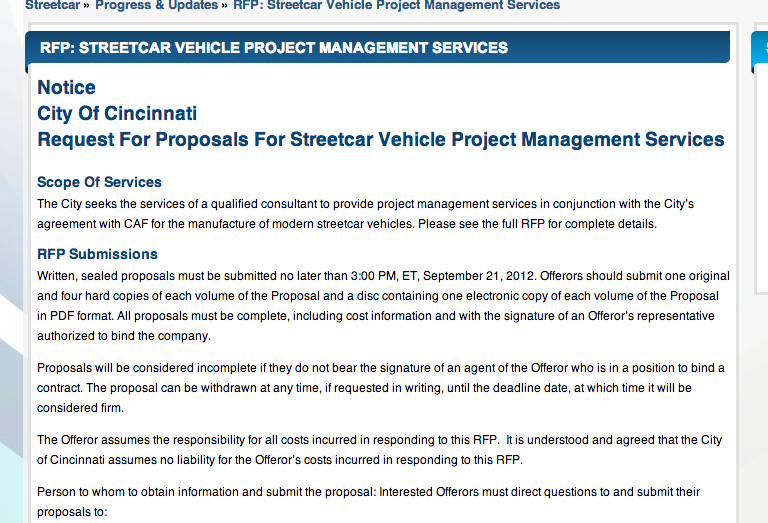 What is a proposal?
A fundamentally persuasive document that requests support (money, materials, resources, permission, etc.) of some kind
2 kinds: solicited or unsolicited
What is the goal of a proposal?
To get permission—and the resources--to carry out the work you propose!
How can you make a proposal persuasive?
Show there is a significant problem or need (and that you understand it)
Provide a method for addressing the problem or need
Indicate that you have the ability to manage the project successfully 
Show that you are qualified to do the work 
Highlight the major benefits of the proposed action
Justify the use and final cost
What do proposals look like?
They vary—some are highly formal, while others are quite informal. Most are somewhere in the middle. 
General Organization:
Heading: Memo format (to, from, date, re)
Overview (often called an Executive Summary)
Background/History
Problem statement and analysis 
Plan (usually the longest section)
Supplies, Materials, and Equipment
Personnel
Expected  Results and Benefits
Budget